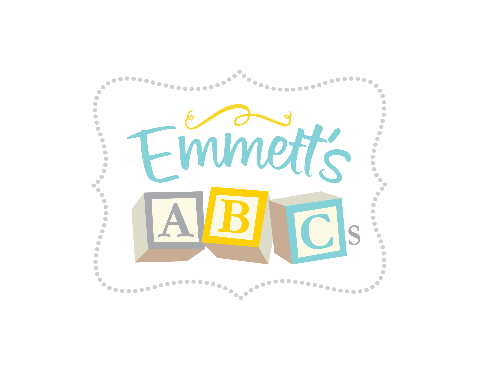 The Family’s ‘ABCs of Green’ Challenge
When we complete the challenge, we’ll celebrate with:
and we’re nominating the

Family to take the challenge too!
[Speaker Notes: NOTE: To change images on this slide, select a picture and delete it. Then click the Insert Picture icon
in the placeholder to insert your own image.]